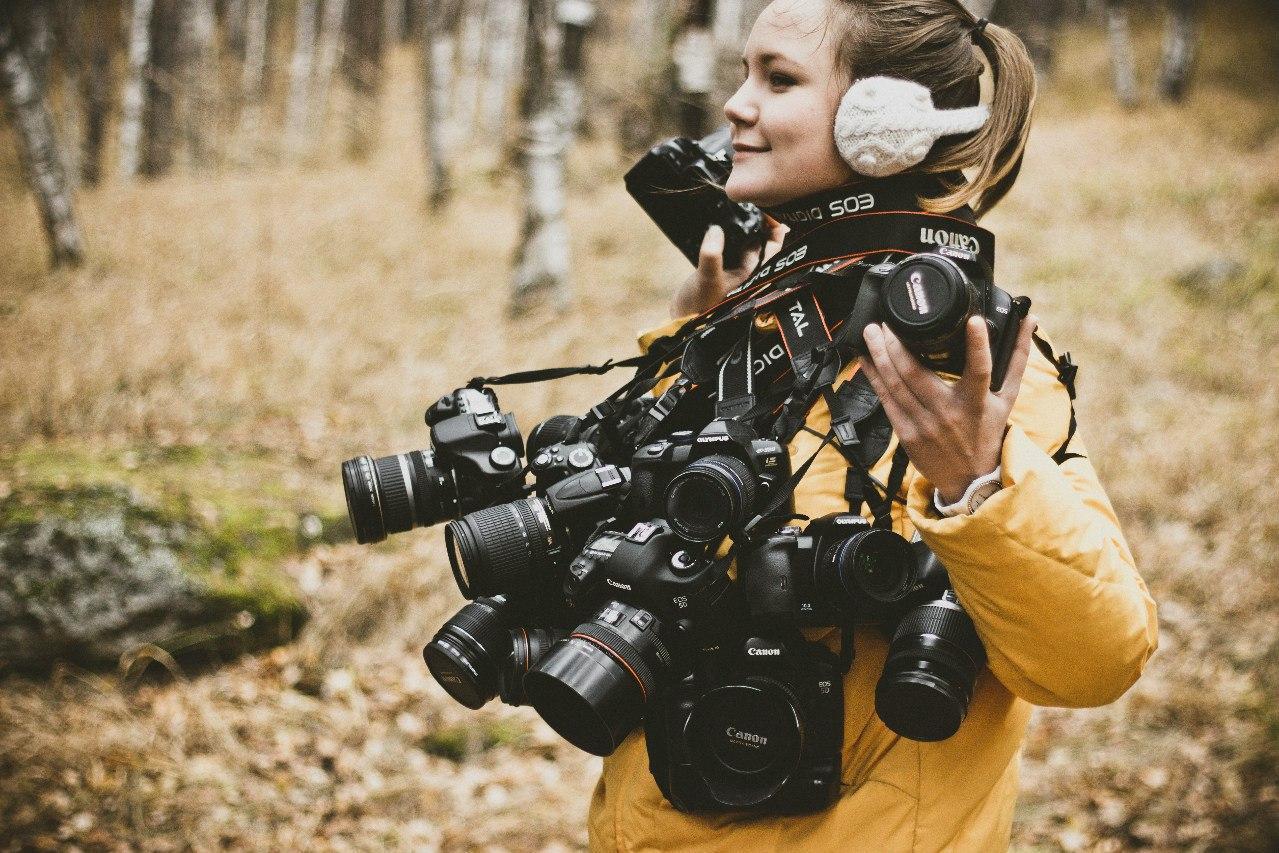 Фотограф
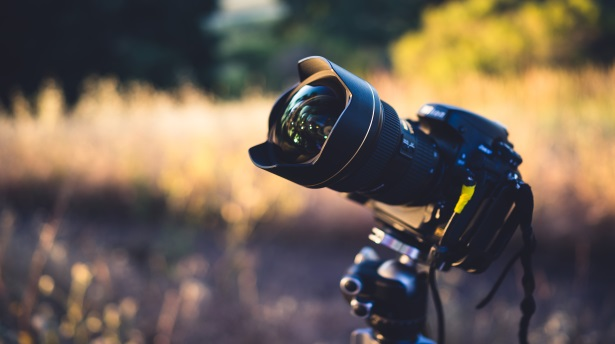 Кто такой?
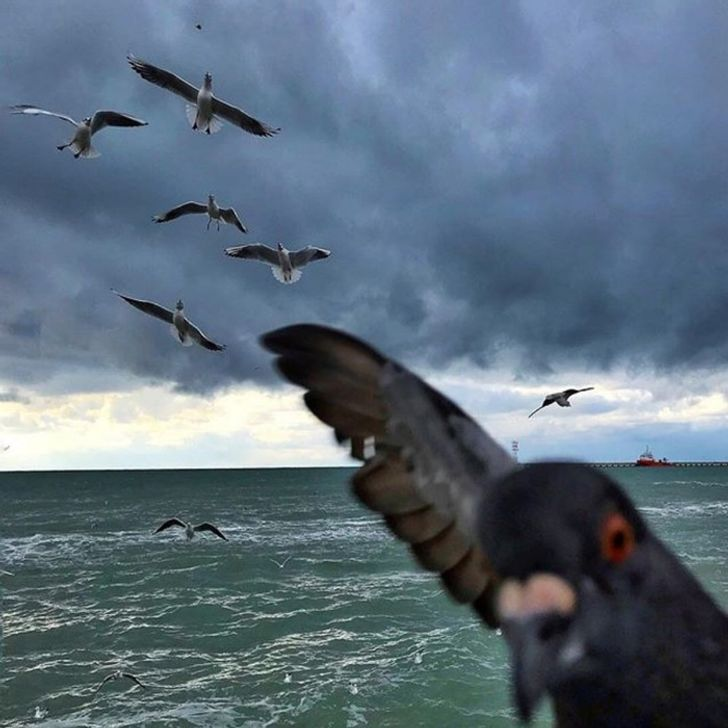 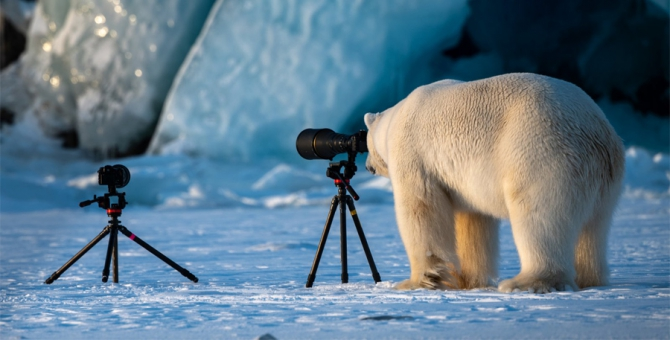 Краткое описание
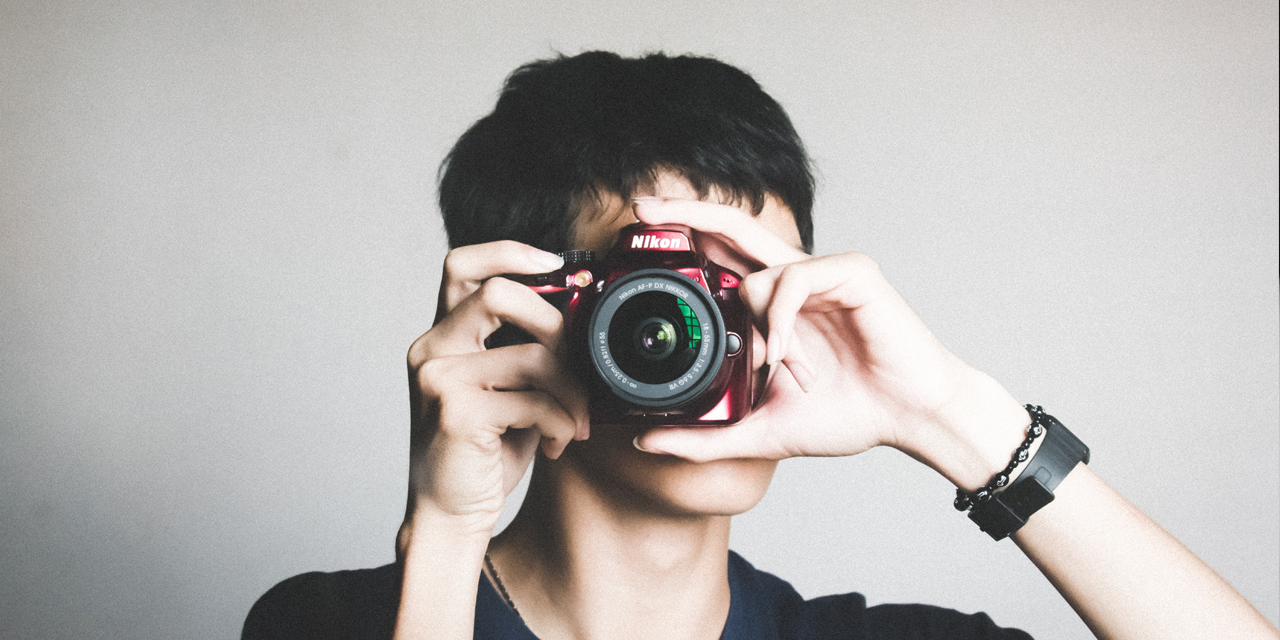 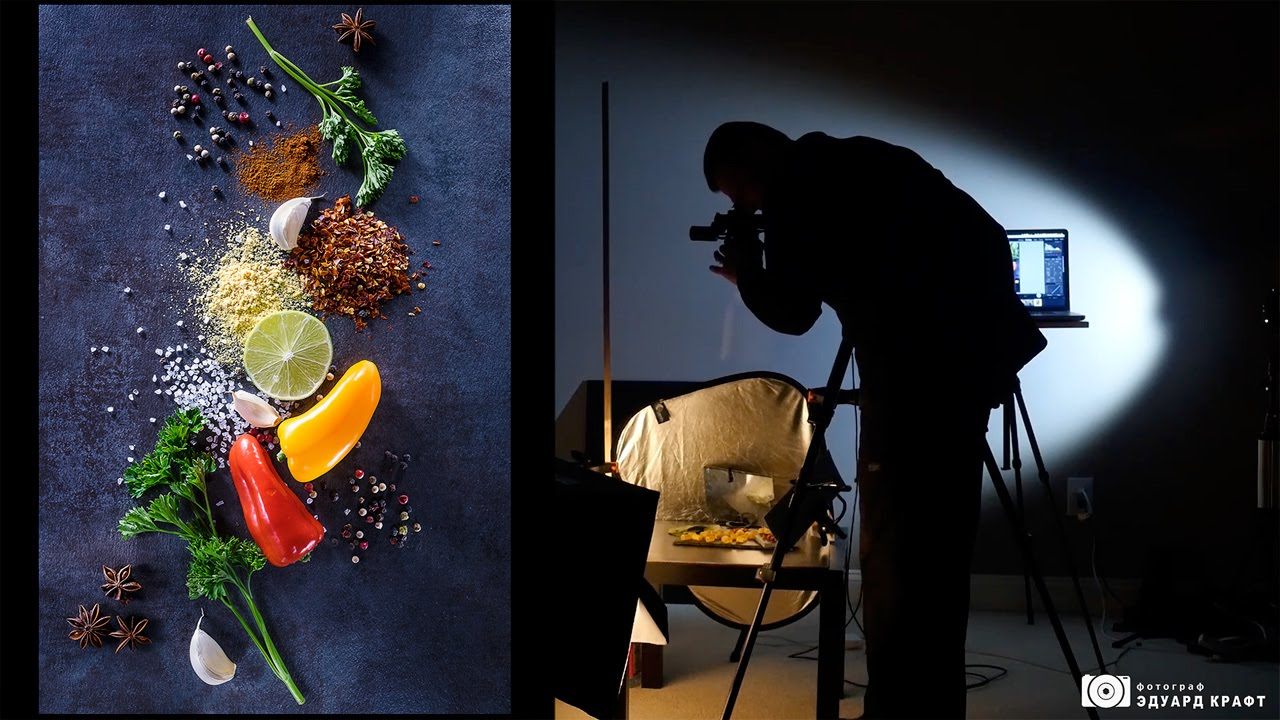 из истории профессии
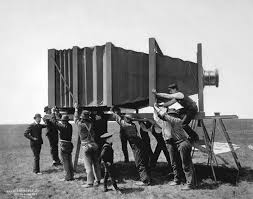 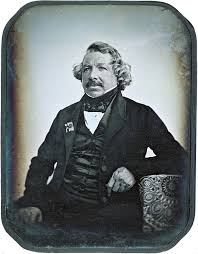 Плюсы работы  «Фотограф»
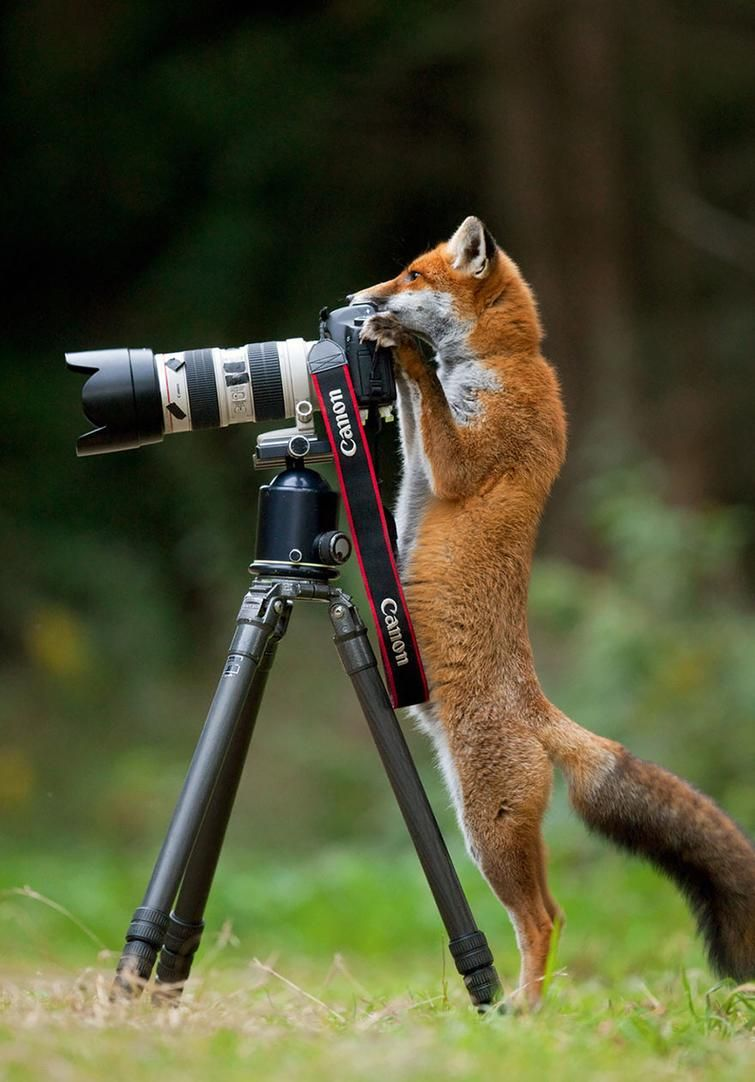 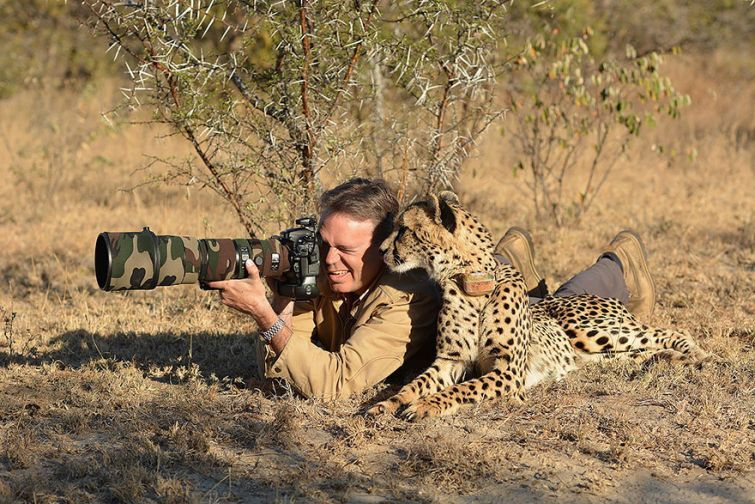 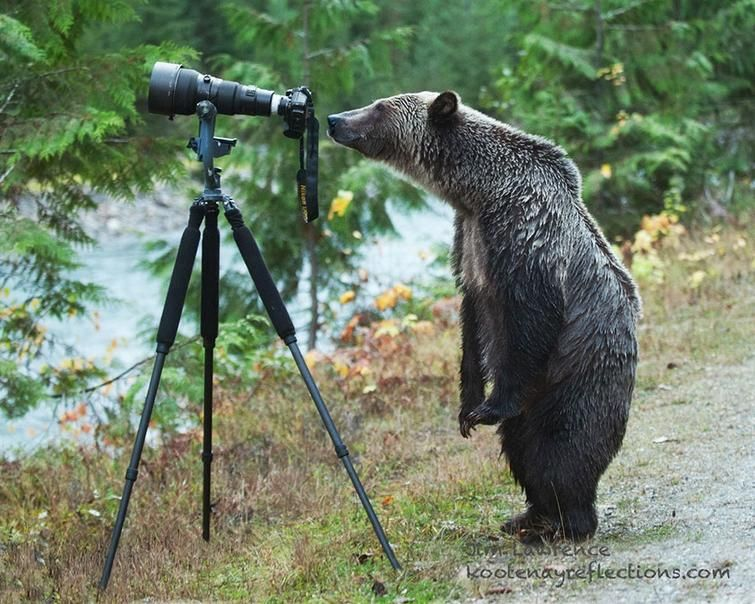 Минусы работы «Фотограф»
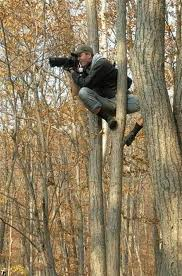 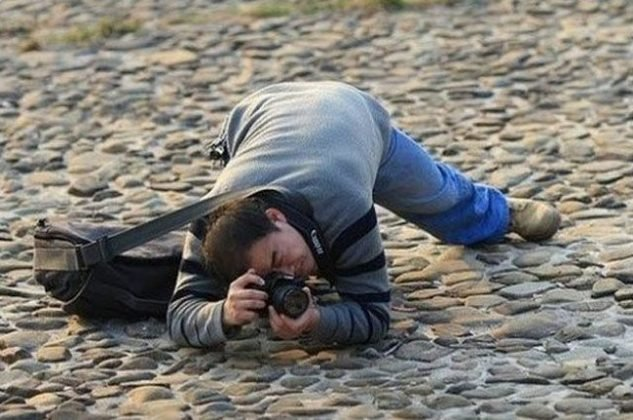 Как можно применить фотографию на уроках русского языка?
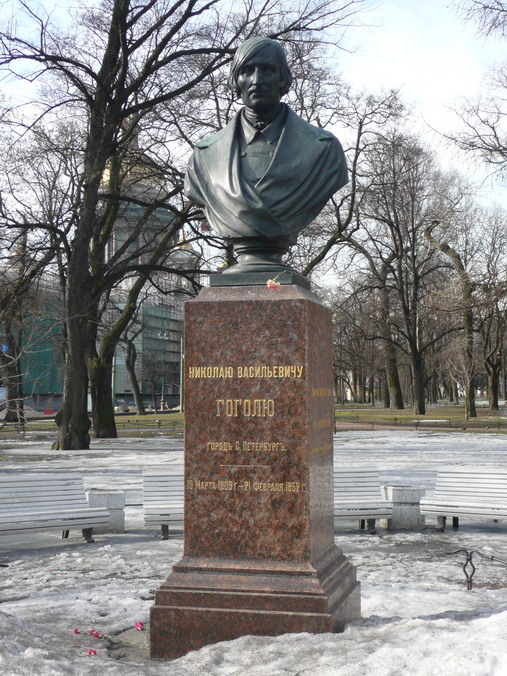 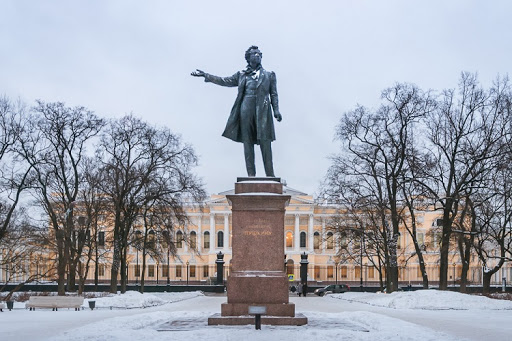 Зарплата
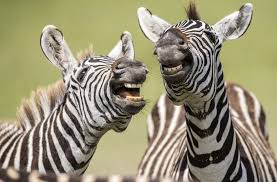 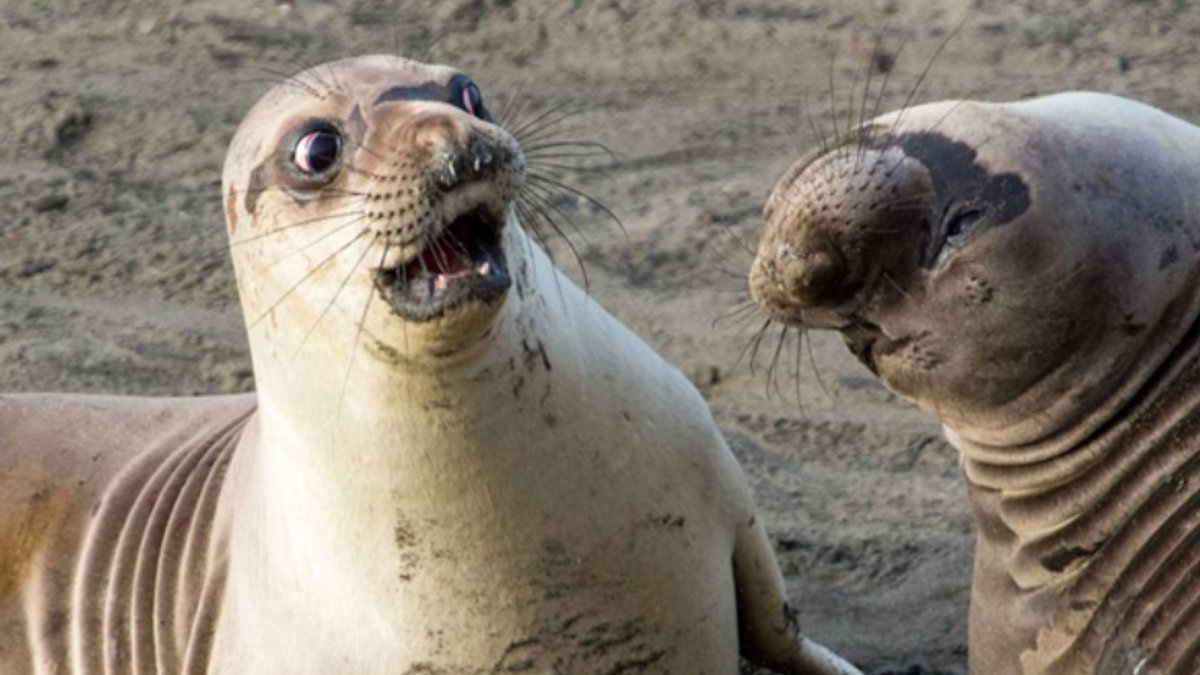 Личные качества
.
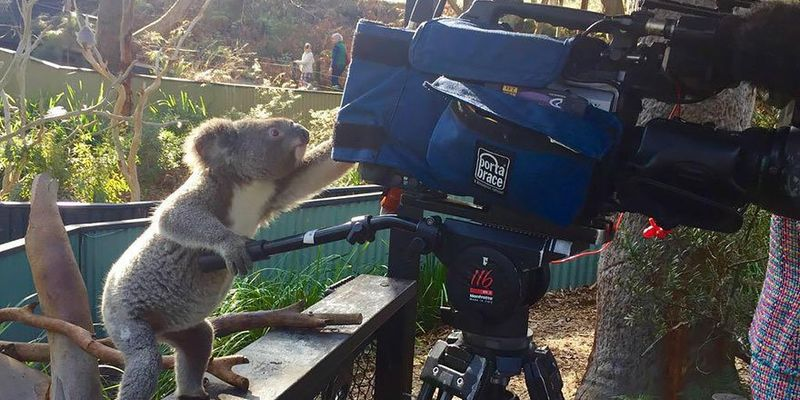 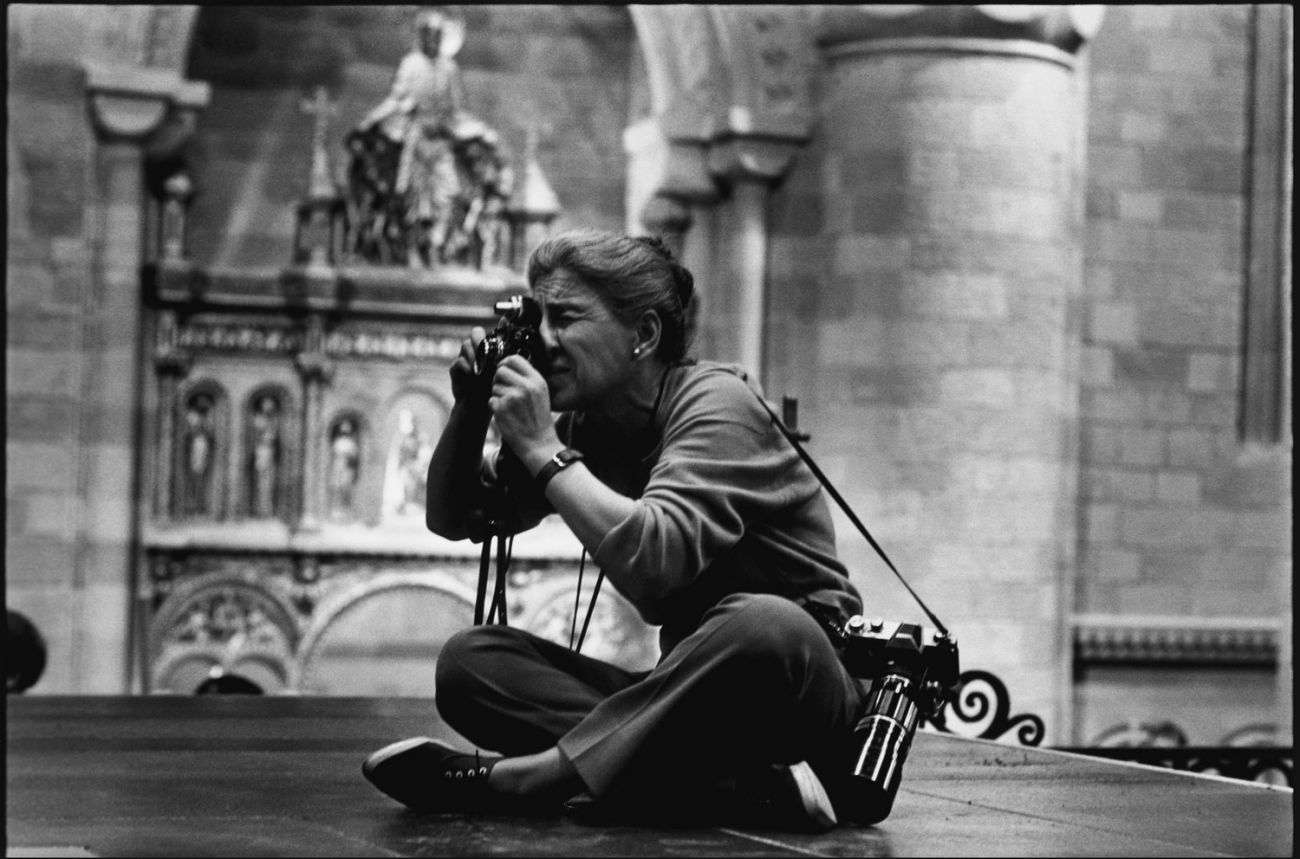 Есть ли будущее у профессии
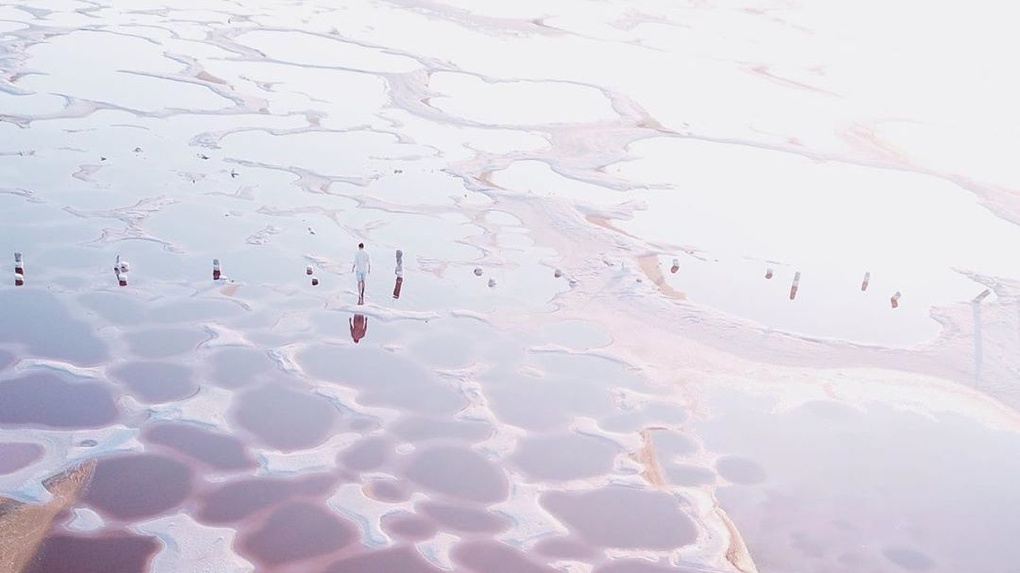 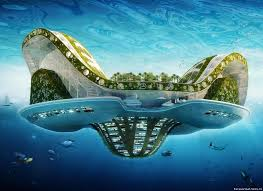 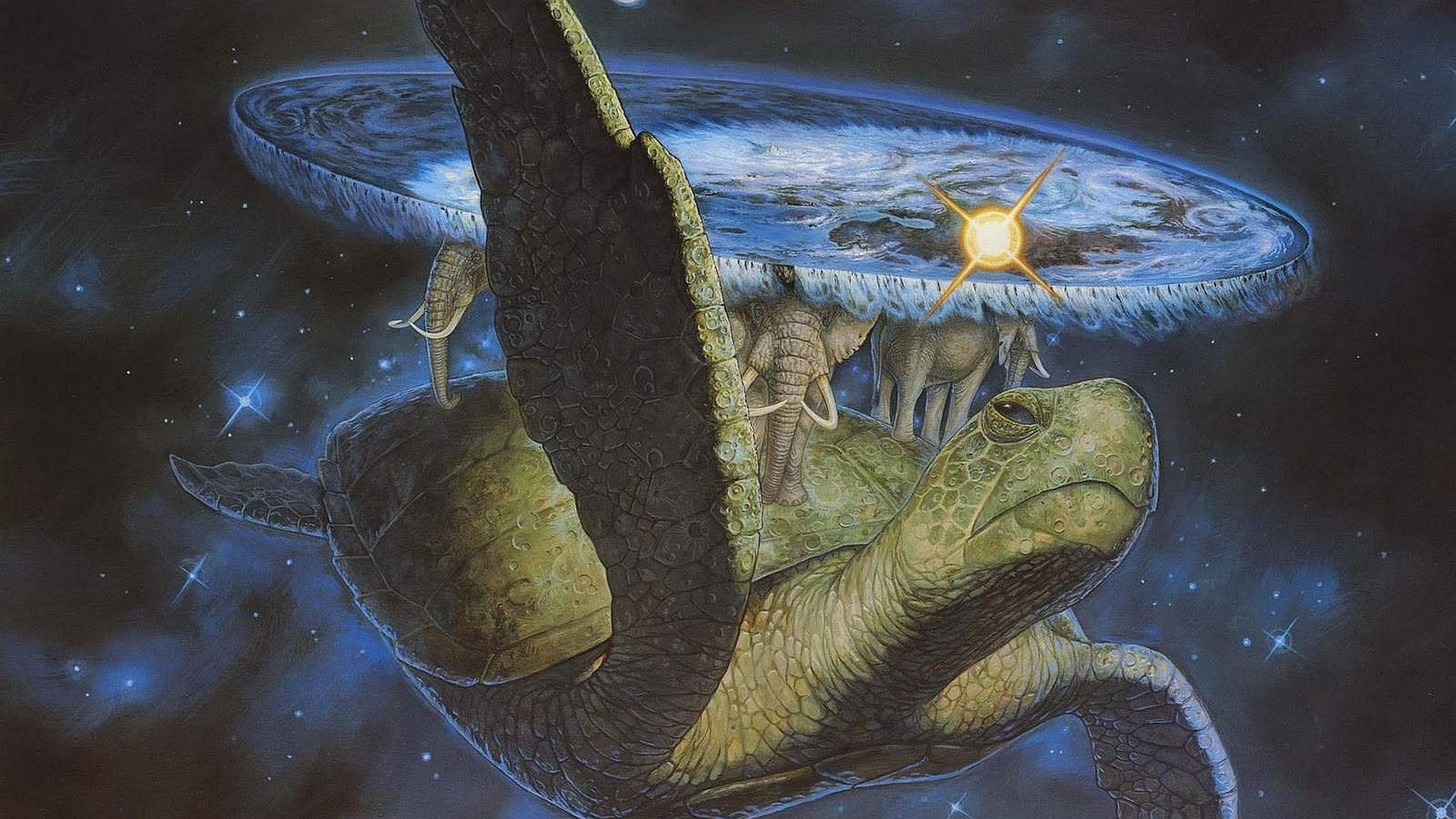 Известные люди этой профессии
Ансель Адамс
                                         ( 1902-1984 )
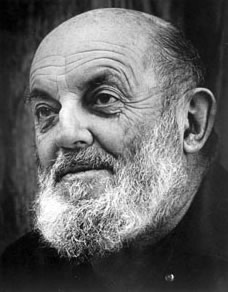 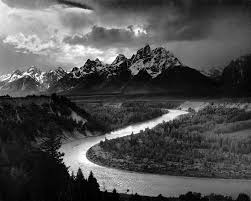 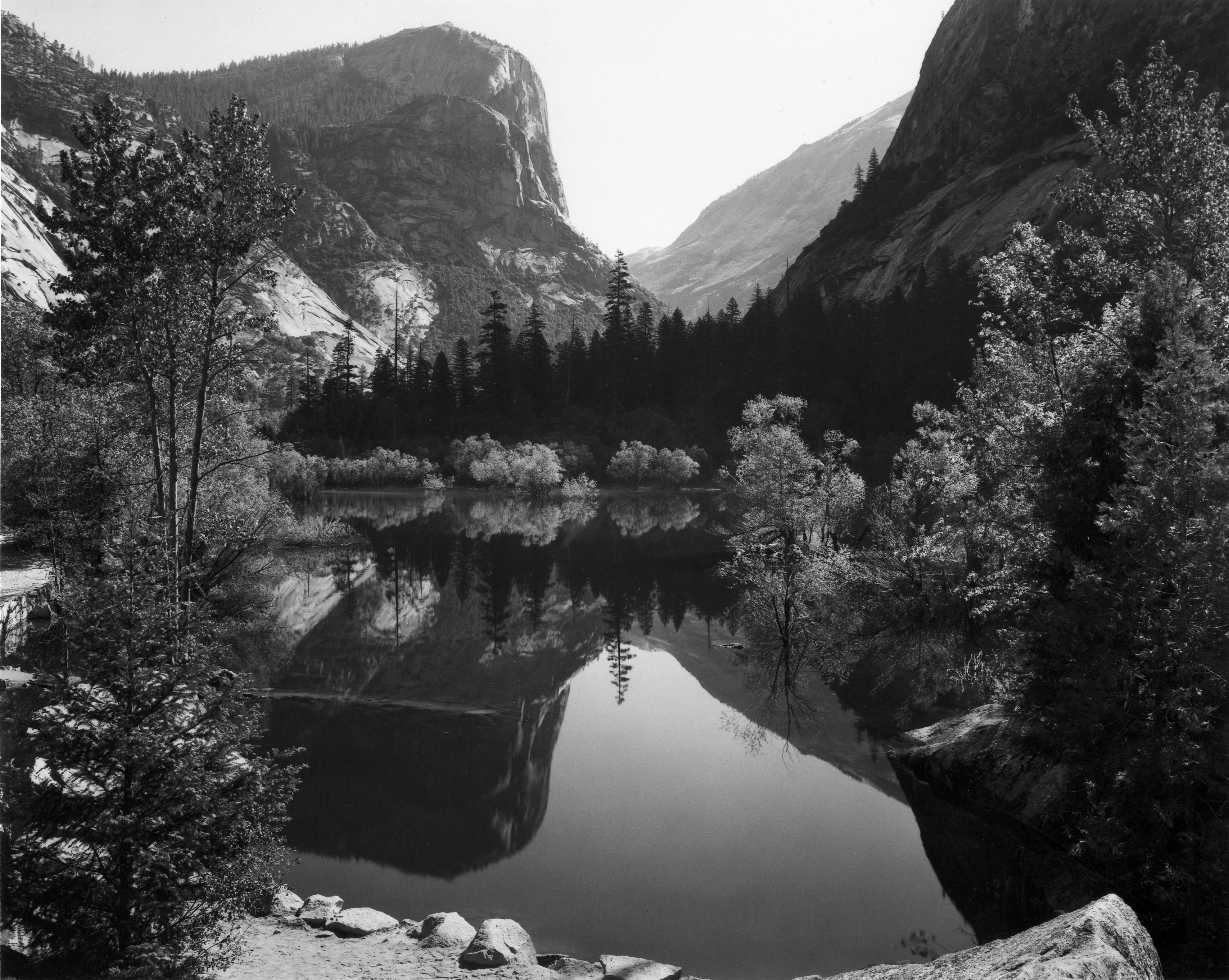 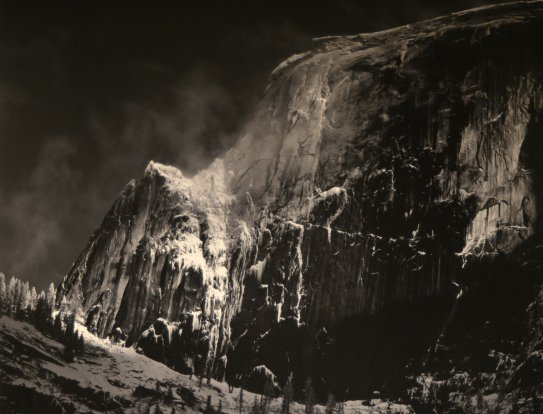 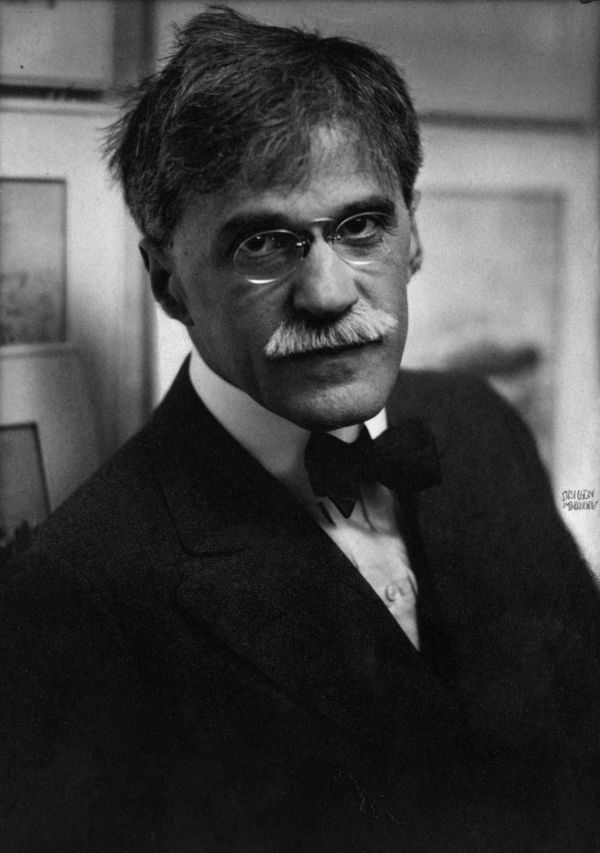 Альфред Штиглиц
                                                                                         ( 1864-1946 )
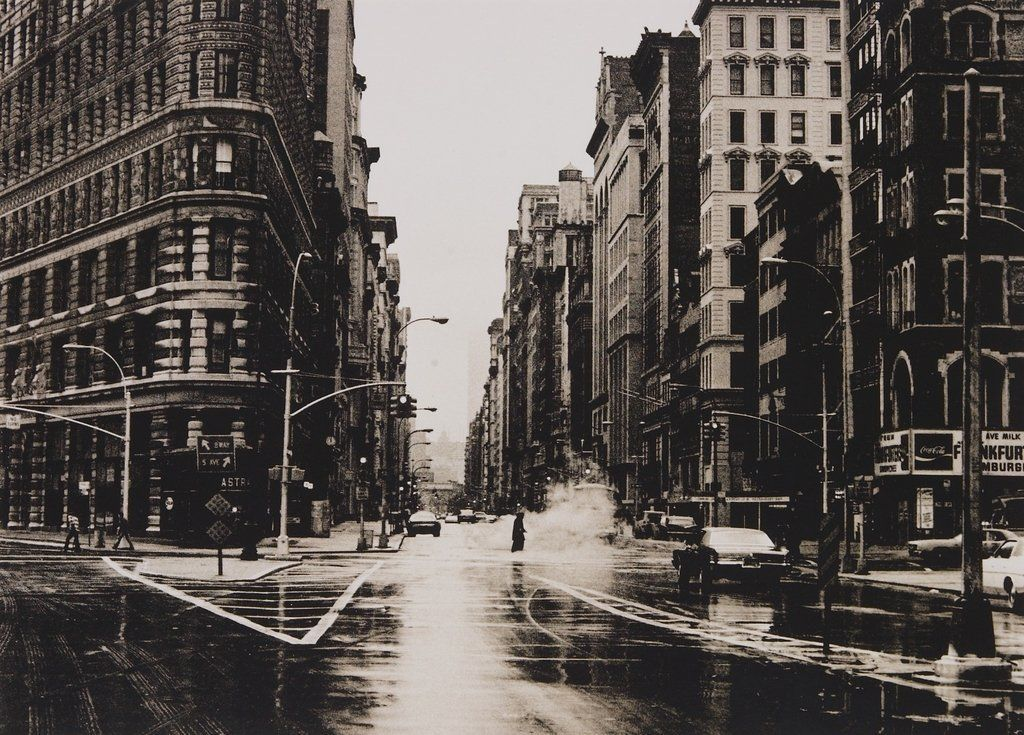 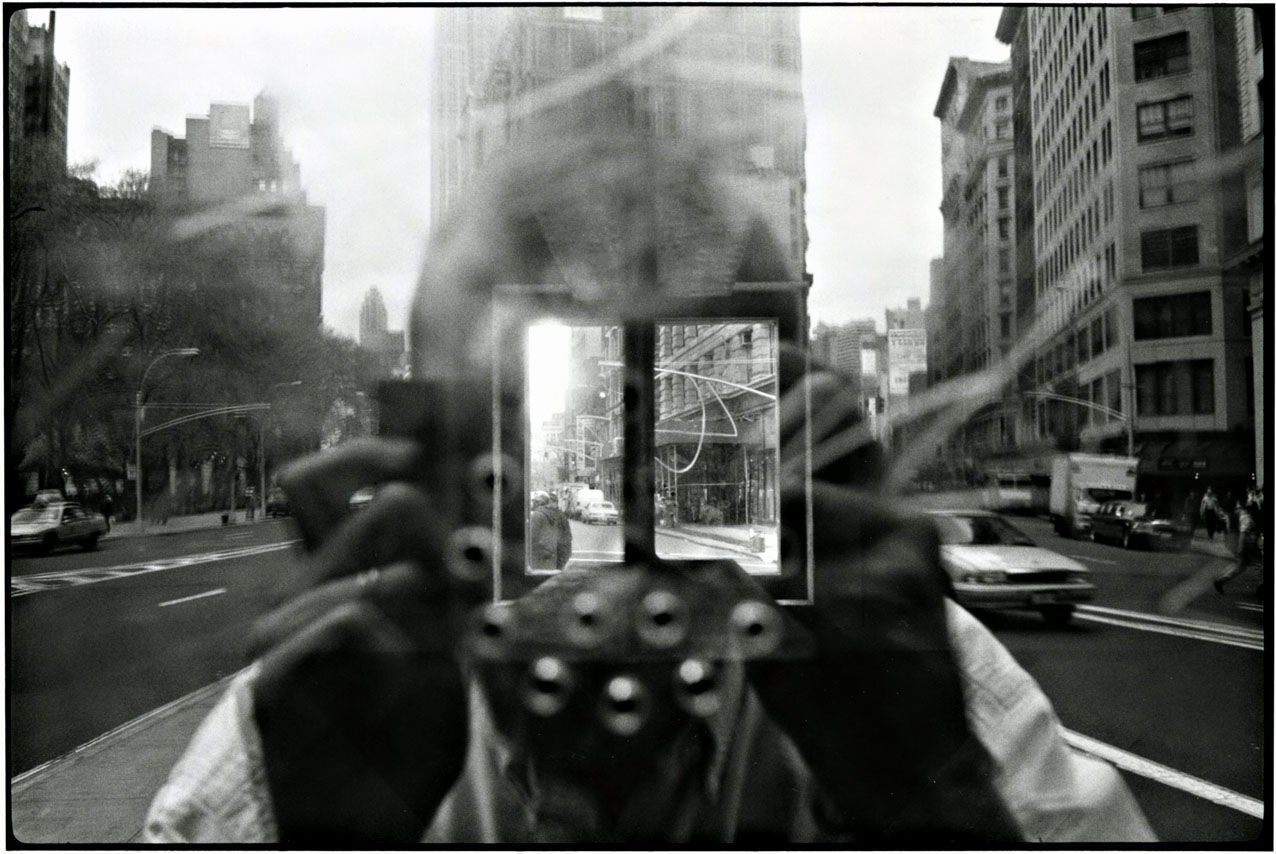 Эдвард Уэстон ( 1886-1958 )
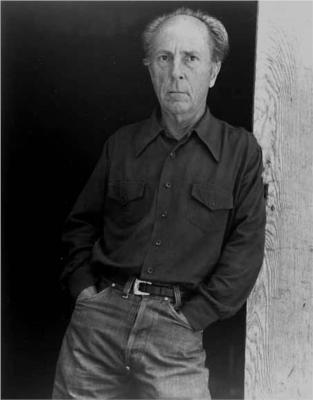 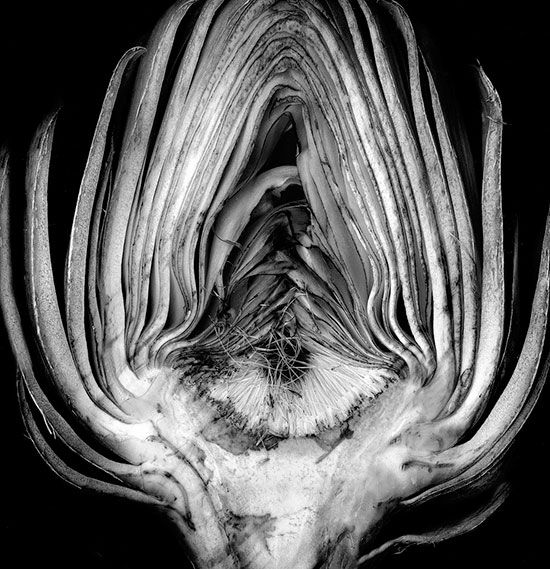 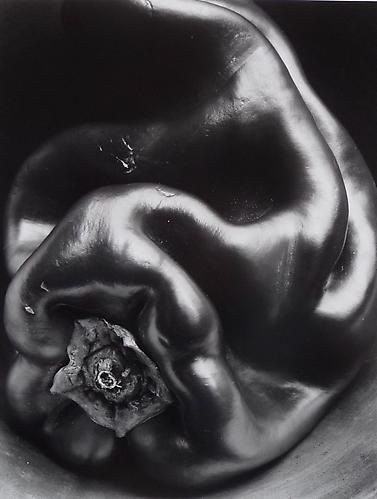 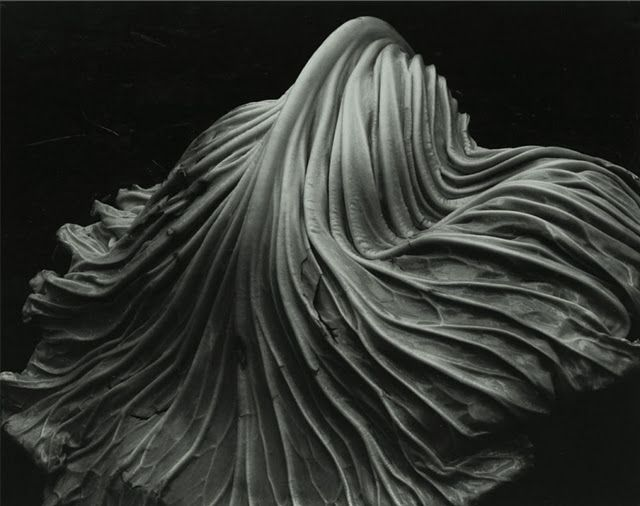 Направления профессиональной фотографии
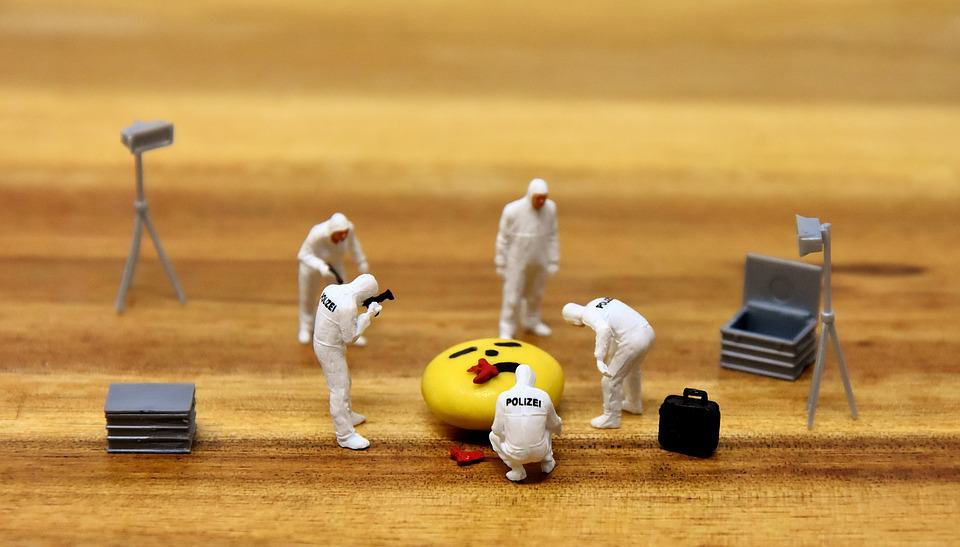 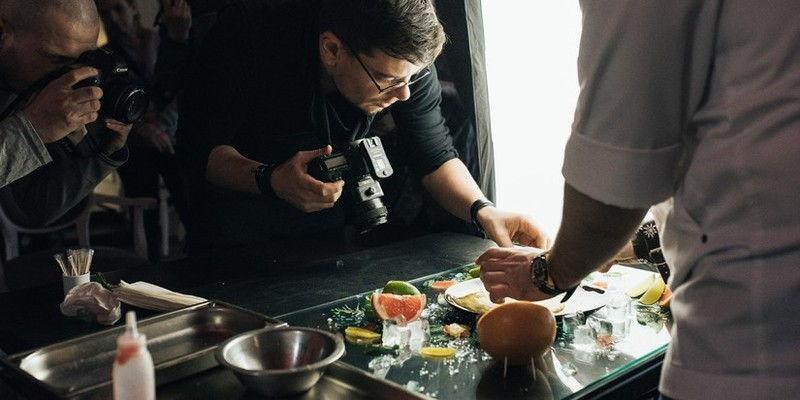 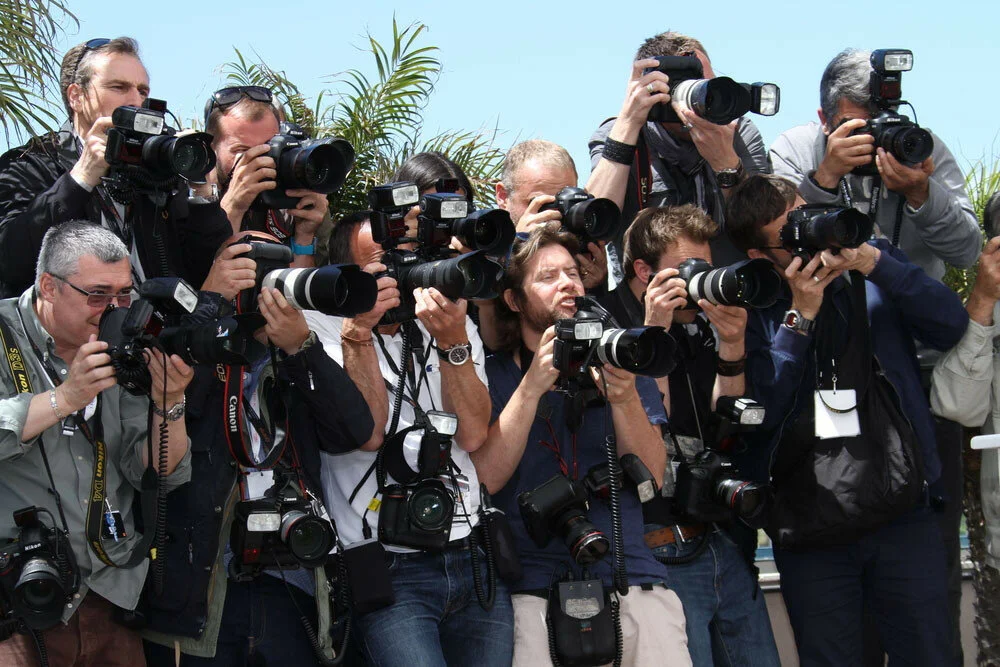 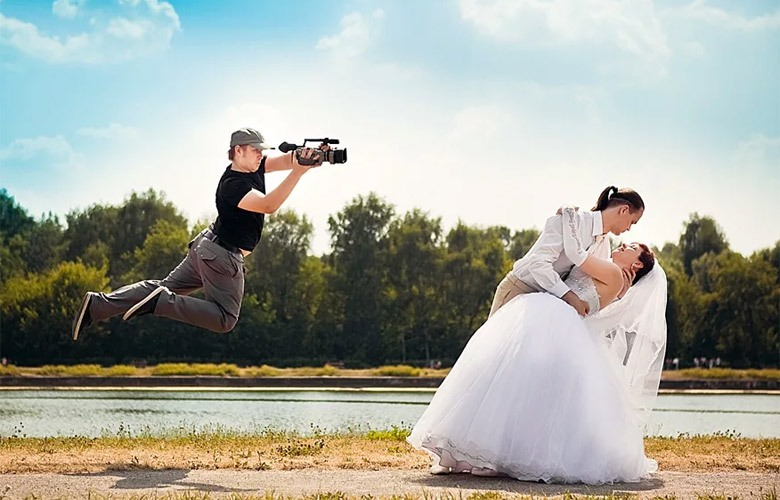 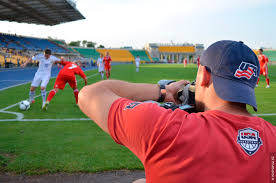 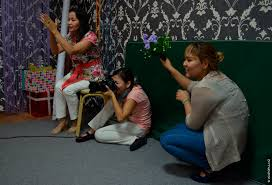 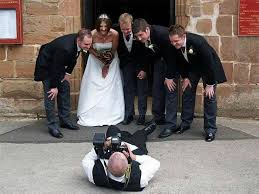 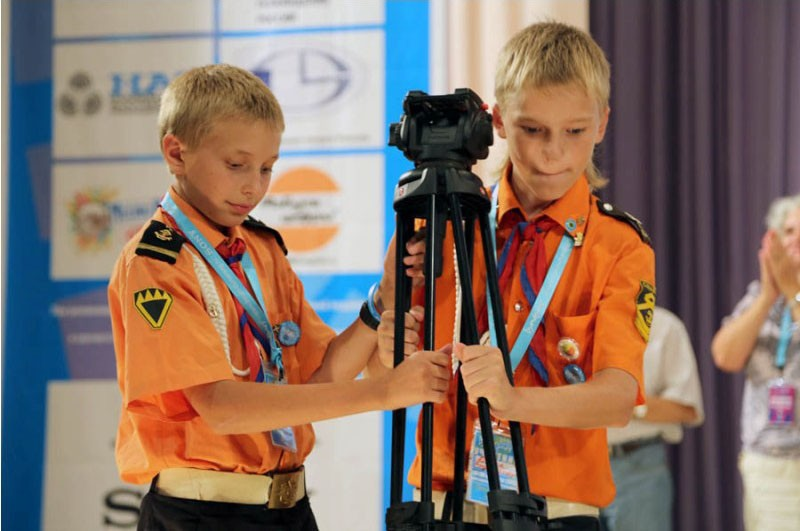 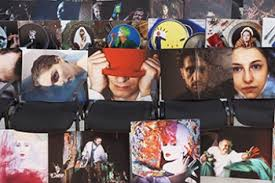 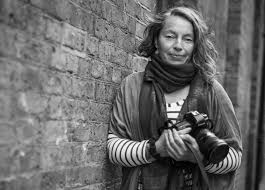